The Progressive Era
Farms and Cities
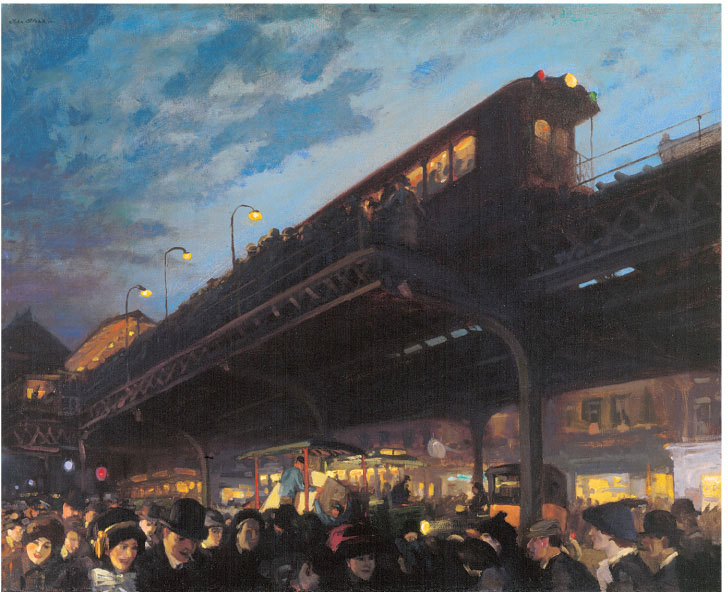 Growth
Farmers’ Golden Age
Cities were the focus
Aschan School of Art
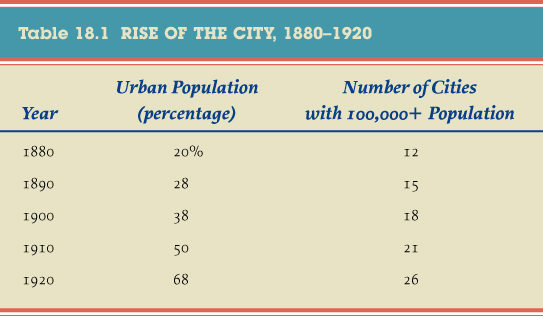 Muckrakers
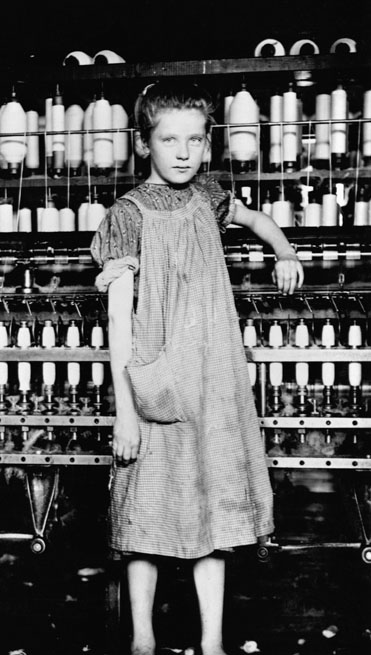 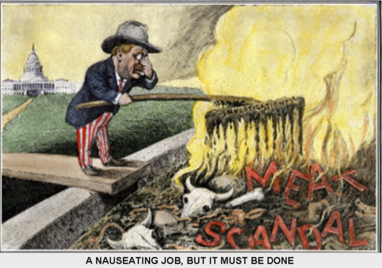 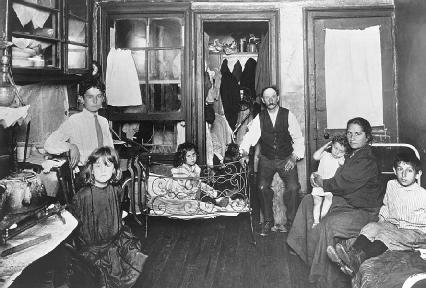 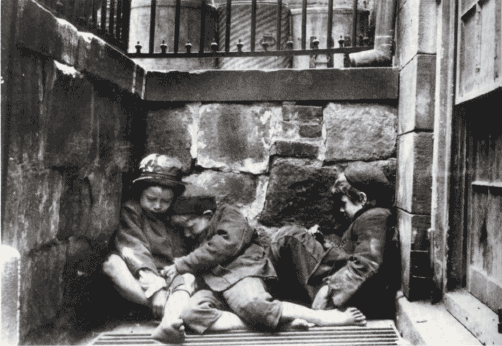 Journalists
Riis
Steffins
Tarbell
Hines
Novelists
Dreisier
Sinclair
Immigration Quest for Freedom
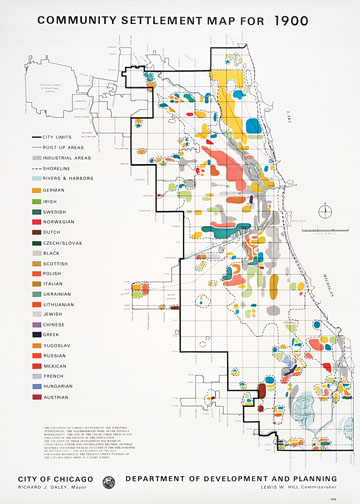 Land of Freedom
Why’d they come
Birds of passage
Close knit communities
Not all free laborers
Consumer Freedom
New Department Stores
Leisure Activities
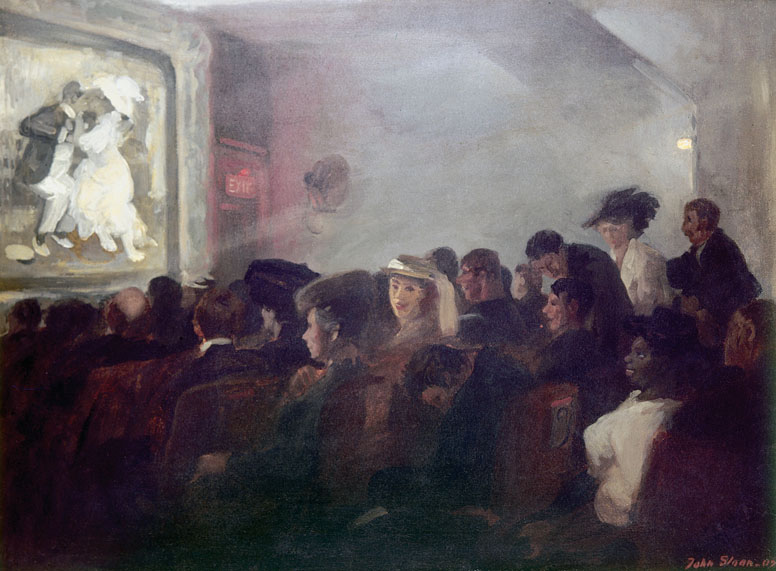 The Working Woman
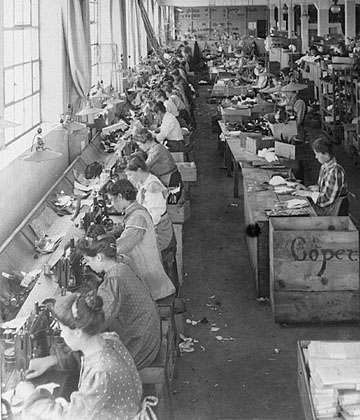 Traditional Gender Roles
Symbol of Female Emancipation
Charlotte Perkins Gilman
Family battles
The Rise of Fordism
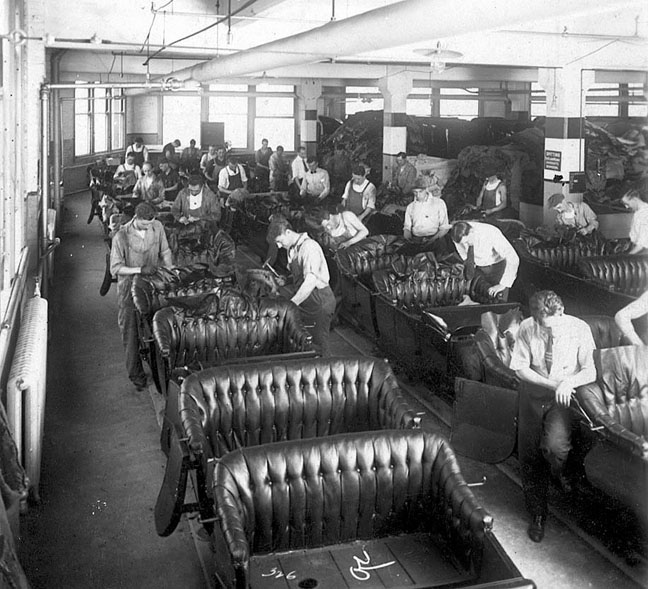 Standardization
Assembly Line
Wages
Anti-Union
The Promise of Abundance
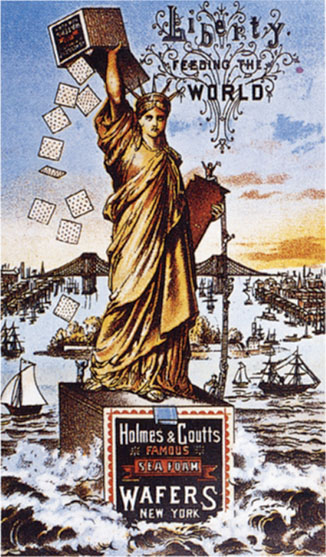 American Way of Life
Advertising
Increased Union membership
An American Standard of Living
A living wage
Father John Ryan
Rerun Novarem
Mass consumption
Varieties of Progressivism
Industrial Freedom
Frederick Taylor and Scientific Management
Erosion of Freedoms
Skilled workers
White Collar workers
New definition of freedom
The Socialist Presence
What is it?
Why was it popular?
Eugene V. Debs
New Unions
American Federation of Labor
Collective Bargaining
National Civil Federation
Industrial Workers of the World
Strikes
Solidarity
IWW’s involvement
Lawrence, Mass
Bread and the Roses
Ludlow, Co
Labor and Civil Liberties
Court’s use of injunctions
Commission on Industrial Relations
IWW
Civil disobedience
The New Feminism
What is it?
Discussion groups
Personal Freedoms
Sex O’clock
Birth Control Movement
Emma Goldman
Margaret Sanger
Native Americans
Society of American Indians
Carlos Montezuma
The Politics of Progressivism
State and Local reforms
What they wanted to change
How’d they do it
New Leaders
Hazen Pingree
Samuel Jones
Hiram Johnson
Robert La Follette
Progressive Democracy
Making the government more responsive to the people
17th Amendment
Initiative, referendum, and recall
Commission Plan
Settlement Houses
What are they?
Settlement workers – why they were different
Jane Addams and Hull House
Child Labor
Campaign for Woman’s Suffrage
Women’s suffrage in the 1900s
National American Women’s Suffrage Association
Carrie Chapman Catt
strategies
Alice Paul
strategies
Maternalist Reform
Mother’s pensions
Muller v. Oregon
Brandeis Brief